Informatik Q3 Abels
Automaten minimieren
Automaten minimieren
Automaten minimieren
1
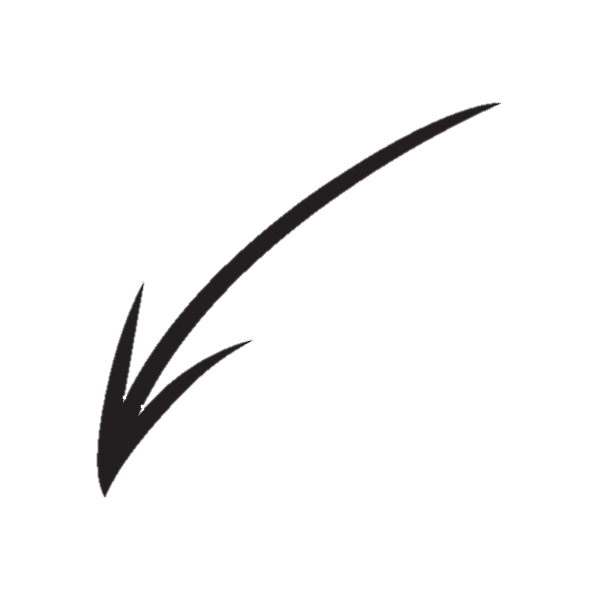 Entferne alle Zustände, die vom Startzustand aus nicht erreicht werden können.
Automaten minimieren
2
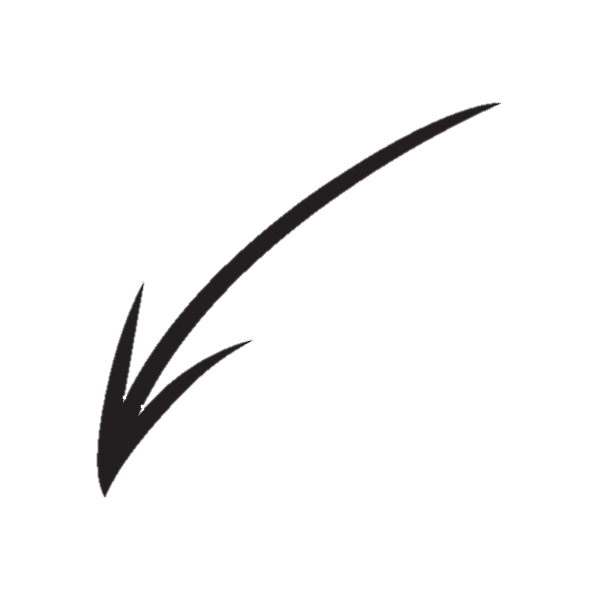 Erstelle eine Tabelle mit allen Zustandspaaren.
Automaten minimieren
3
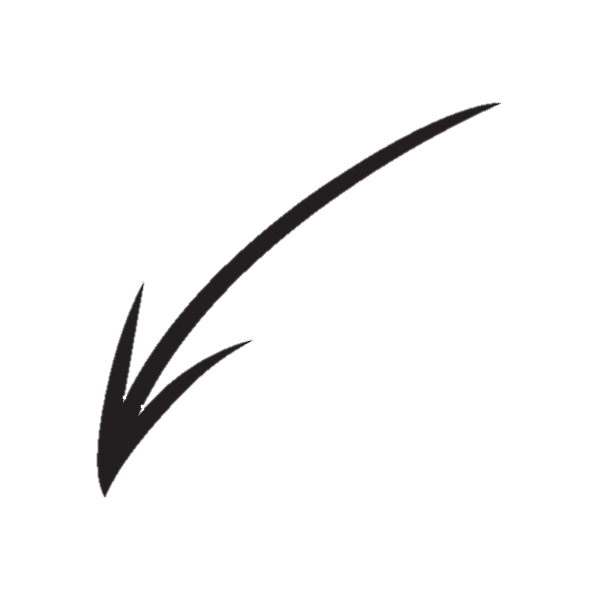 Markiere alle Zustandspaare, die aus einem End- und einem Nicht-End-Zustand bestehen.
Automaten minimieren
4
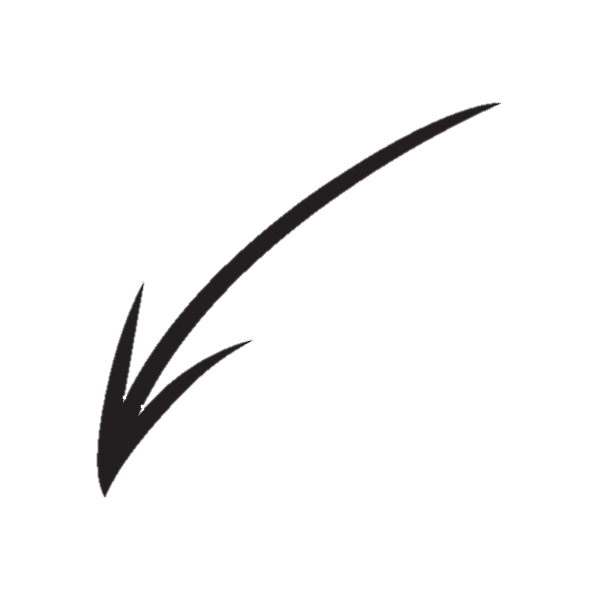 Markiere alle Zustandspaare, die für mindestens einen Buchstaben zu einem bereits markierten Zustandspaar führen.

Wiederhole diesen Schritt, bis sich nichts mehr ändert.
Automaten minimieren
5
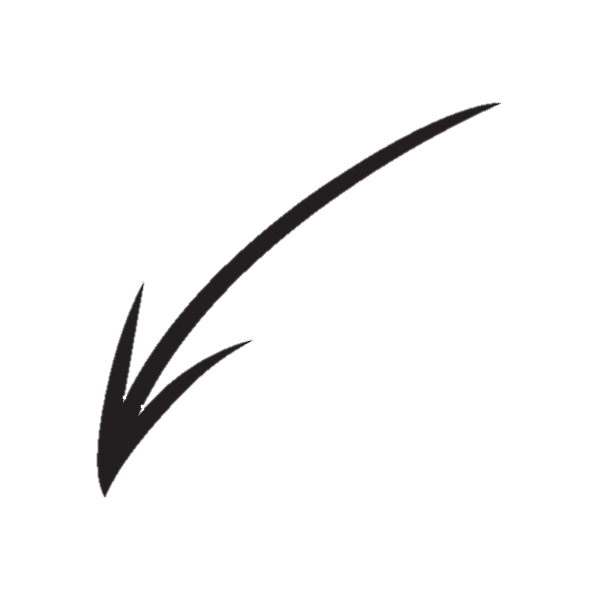 Erstelle das minimierte Zustandsdiagramm, indem nicht-markierte Zustandspaare zu neuen Zuständen verschmelzen.
Automaten minimieren
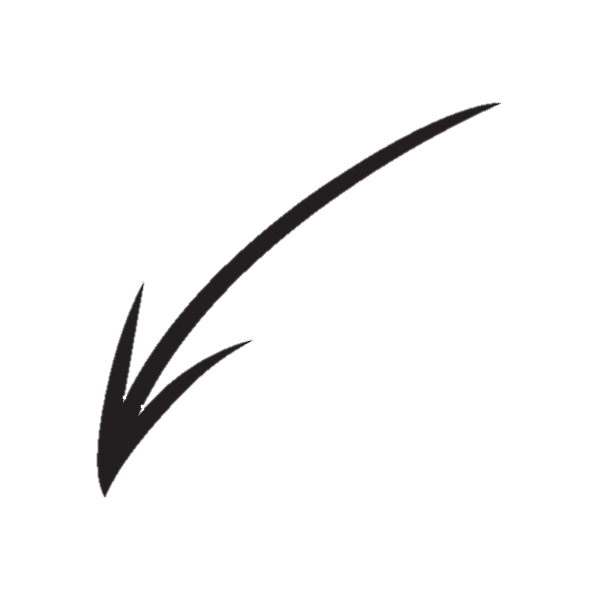 Übung 1
Minimiere den folgenden Automaten:
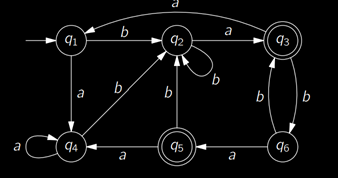 Übung 1
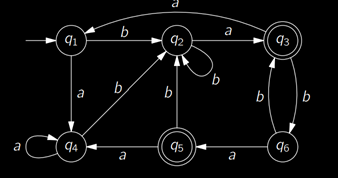 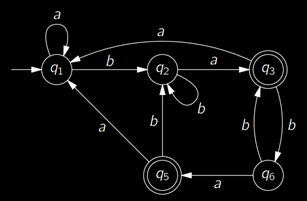 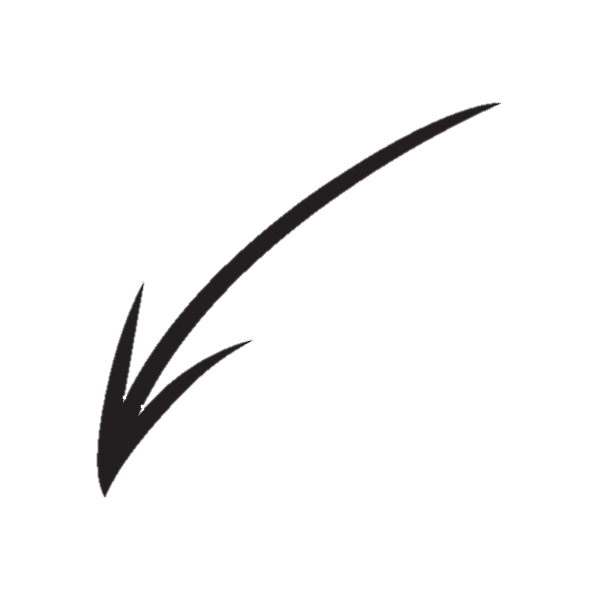 Automaten minimieren
Minimiere den folgenden Automaten:
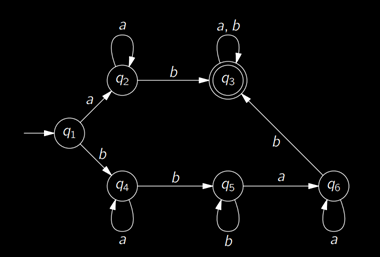